EXCRETION OF DRUGS
Pharmacokinetics
Learning objectives
Define excretion of drugs
 Name the organs of drug excretion
Describe the processes which contribute to drug elimination from the kidneys
Explain how ionisation of a drug and pH of urine affects drug elimination
 Discuss biliary excretion of drugs
Introduction
Excretion of drugs is the process through which drugs are removed from the body.
Drugs are removed from the body after being partly or wholly converted to water-soluble metabolites or, in some cases, without being metabolised.
Organs of drug excretion
The kidney is the major organ of drug excretion.
 Others are:
Biliary tract
Intestines e.g. those not absorbed
Saliva
Skin through sweat or hairs falling off (e.g. heavy metals like mercury and arsenal)
Breast milk
Lungs e.g. volatile general anaesthetics
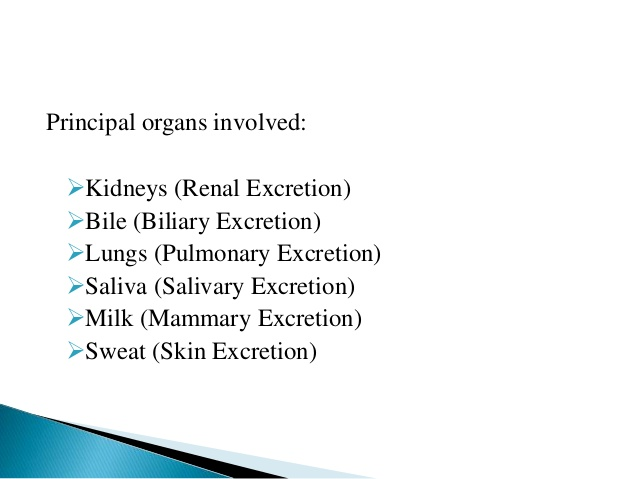 Renal Elimination
Processes which contribute to drug elimination
Passive glomerular filtration
Active tubular secretion
Passive diffusion across the tubules (renal tubular re-absorption)
Passive glomerular filtration
Substances with molecular weight less than 10,000 (includes almost all drugs) pass easily through the pores of the glomerular membrane. 
Those that have a molecular weight in excess of 50,000 are excluded from the glomerular filtrate.
Passive glomerular filtration
Ionised drugs, which are poorly absorbed, are excreted almost entirely by glomerular filtration and are not reabsorbed.
Unionised drugs, which are well absorbed, are filtered at the glomerulus, but they can diffuse back from the lumen of the renal tubule into the cells lining the tubules.
Active tubular secretion
Some drugs are actively secreted into the renal tubules by the system responsible for the transfer of naturally occurring substances like uric acid.
Cells of the proximal renal tubule actively transfer strongly charged molecules from the plasma to the tubular fluid. There are two such systems, one for acids, e.g. penicillin, frusemide, and one for bases, e.g. amiloride, amphetamine.
Active tubular secretion…
Metabolic inhibitors can block this mechanism. 
For example, excretion of penicillin can be competitively inhibited by Probenecid. 
This leads to the prolongation of the half-life of the drug and higher concentration in blood for longer periods.
Passive diffusion
This is a bi-directional process and drugs may diffuse across the tubules in either direction depending upon the drug concentration and the pH.
Ionisation of a drug and pH of tubular fluid
Since the tubular epithelium has the properties of a lipid membrane, the extent to which a drug diffuses back into the blood will depend on its lipid solubility, i.e. on its dissociation constant and on the pH of the tubular fluid.
Passive diffusion…
If the fluid becomes more alkaline, an acidic drug ionises, becomes less lipid soluble, and its re-absorption diminishes, but a basic drug becomes un-ionised (and therefore more lipid soluble) and its re-absorption increases.
Therefore, the pH of urine (tubular fluid) exerts an influence on the excretion of certain weak acids and bases.
Passive diffusion…
Weak acids are quickly eliminated in alkaline urine 
e.g. barbiturates and salicylates. 
Weak bases are rapidly excreted in acidic urine 
e.g. pethidine, amphetamine.
Passive diffusion…
Importance:
May be used to enhance the elimination of drugs in overdose (poisoning) with either weak acids or weak bases e.g. phenobarbitone or aspirin. 
Sodium bicarbonate is given to treat overdose with aspirin.
Biliary excretion of drugs
Some drugs are excreted actively by liver cells into bile. 
In the liver there is one active transport system for acids and one for bases, and in addition, there is a system that transports un-ionised molecules e.g. digoxin into the bile.
Small molecules tend to be reabsorbed by the bile canaliculi and in general only compounds that have a molecular weight greater than 300 are excreted in bile.
Impaired liver functions lead to decreased liver secretion.
Examples of drugs excreted through the biliary tract
Erythromycin
Doxycycline
Minocycline
Chlortetracycline
Chloramphenicol
Phenolphthalein
Novobiocin
Oral contraceptives
Ampicillin
Rifampicin
Some of these drugs are reabsorbed in the intestines (enterohepatic cycling) and ultimately excreted in urine.
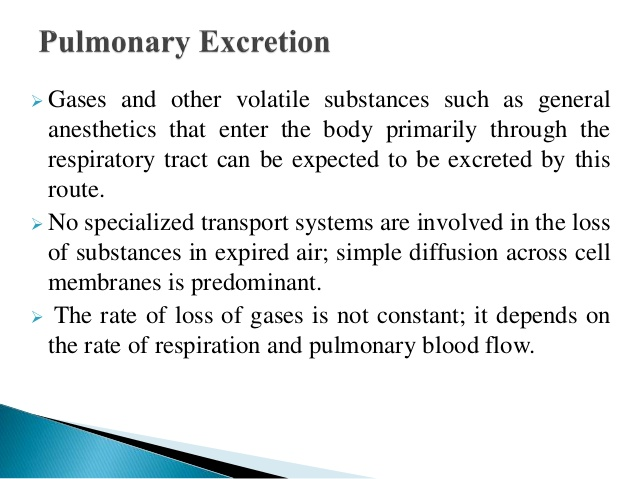 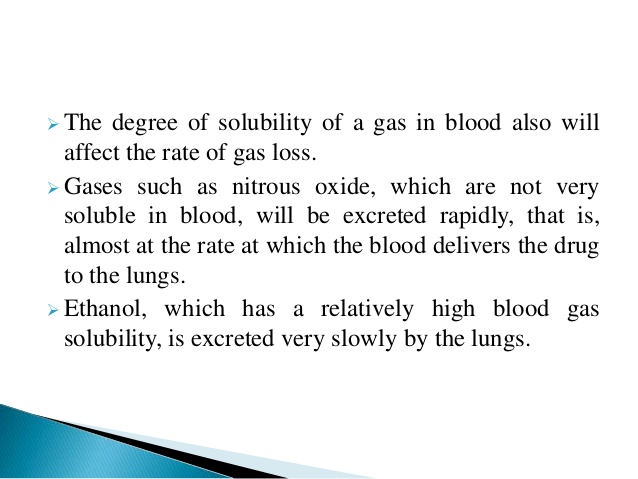 Salivary excretion
The pH of saliva varies between 5.8 and 8.4
Unionized lipid soluble drugs are excreted passively
The bitter taste in the mouth of a patient is indicative of drug excretion through saliva
Compounds excreted in saliva include caffeine, phenytoin and theophylline.
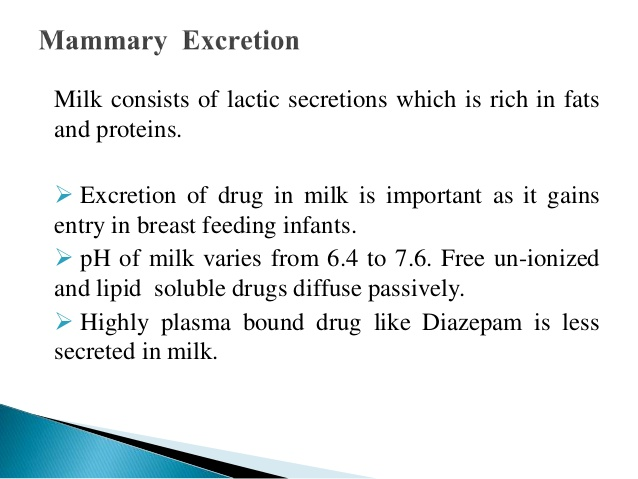 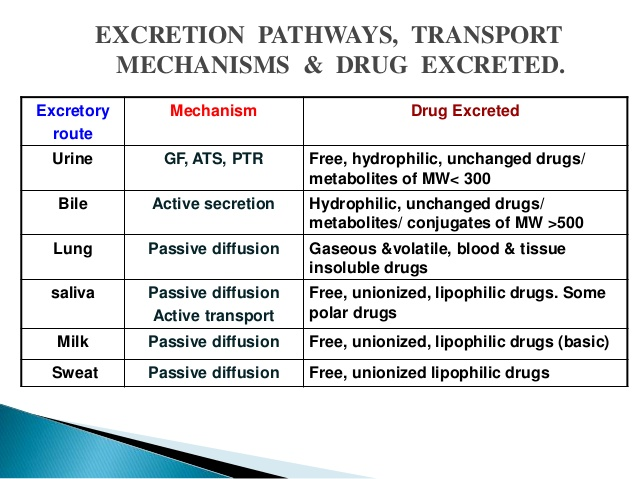 The end.
Thank you